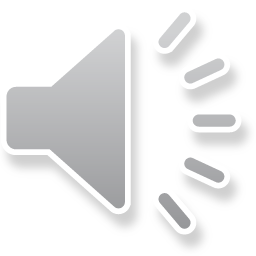 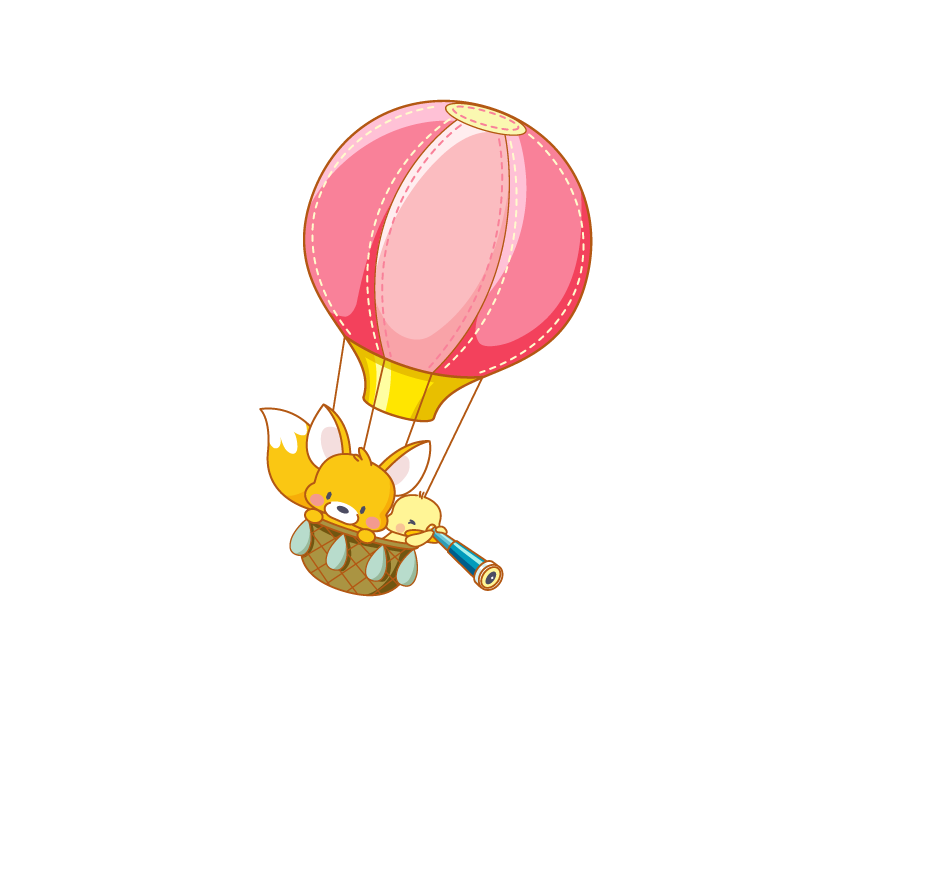 PHÒNG GIÁO DỤC VÀ ĐÀO TẠO QUẬN LONG BIÊN
TRƯỜNG TIỂU HỌC NGỌC THUỴ
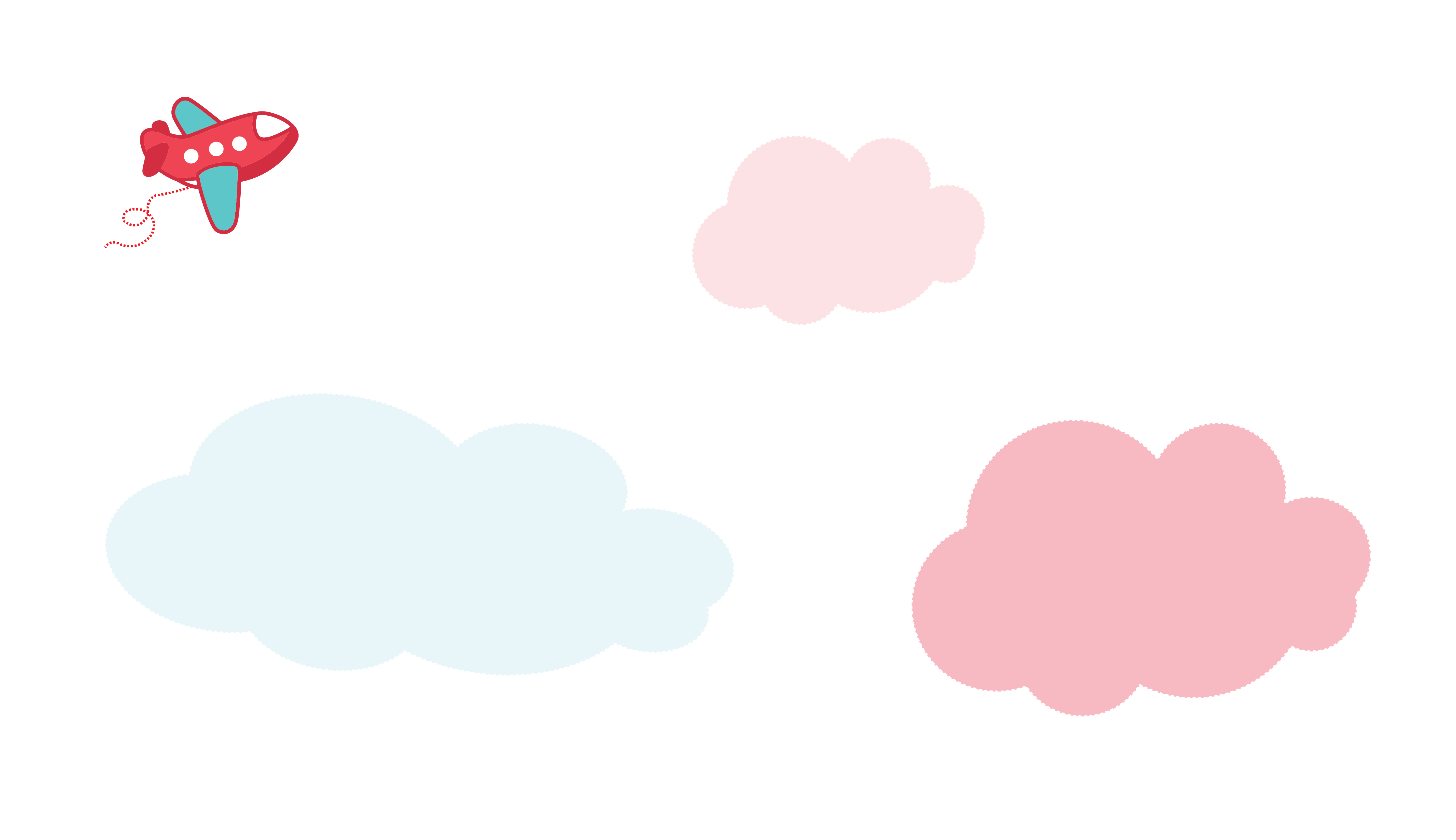 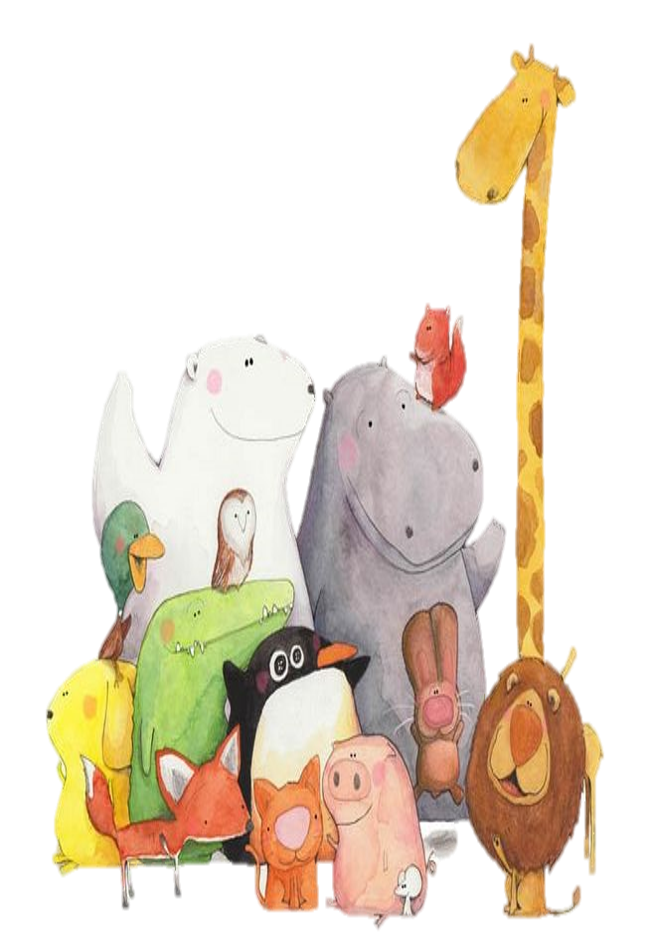 Tập viết chữ A hoa
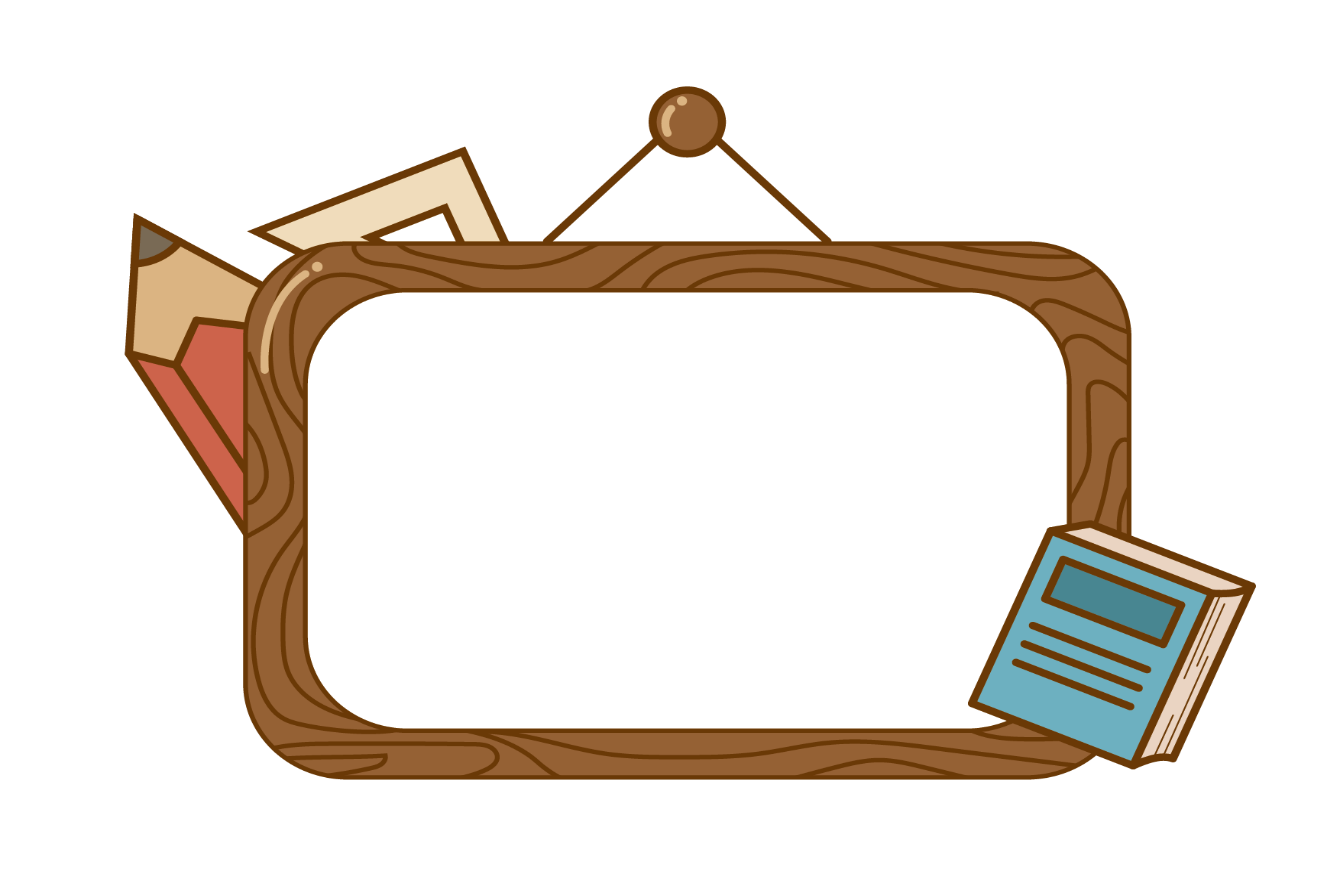 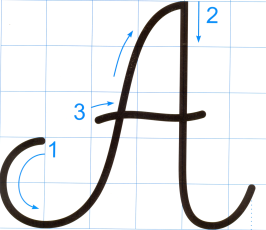 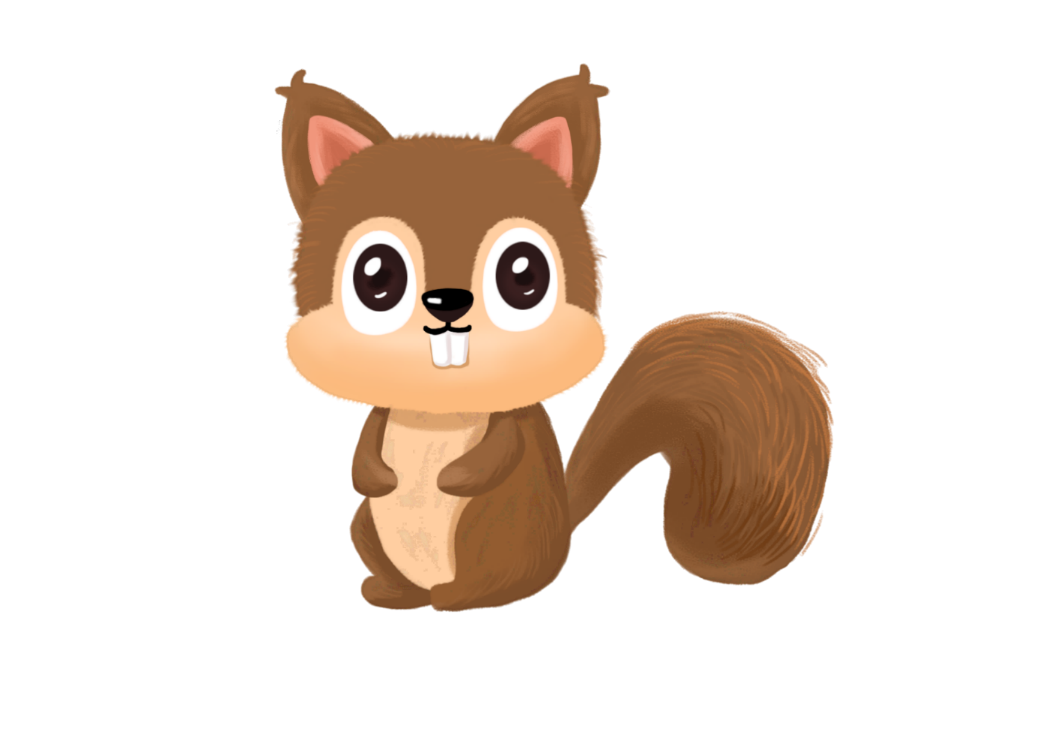 Quan sát và nêu chiều cao, độ rộng của chữ hoa A?
Chữ hoa A gồm mấy nét?
[Speaker Notes: Bài giảng thiết kế bởi: Nguyễn Thị Tuyết Nga – TH Mai Động – Hoàng Mai – HN.]
Chọn ý đúng nhất:
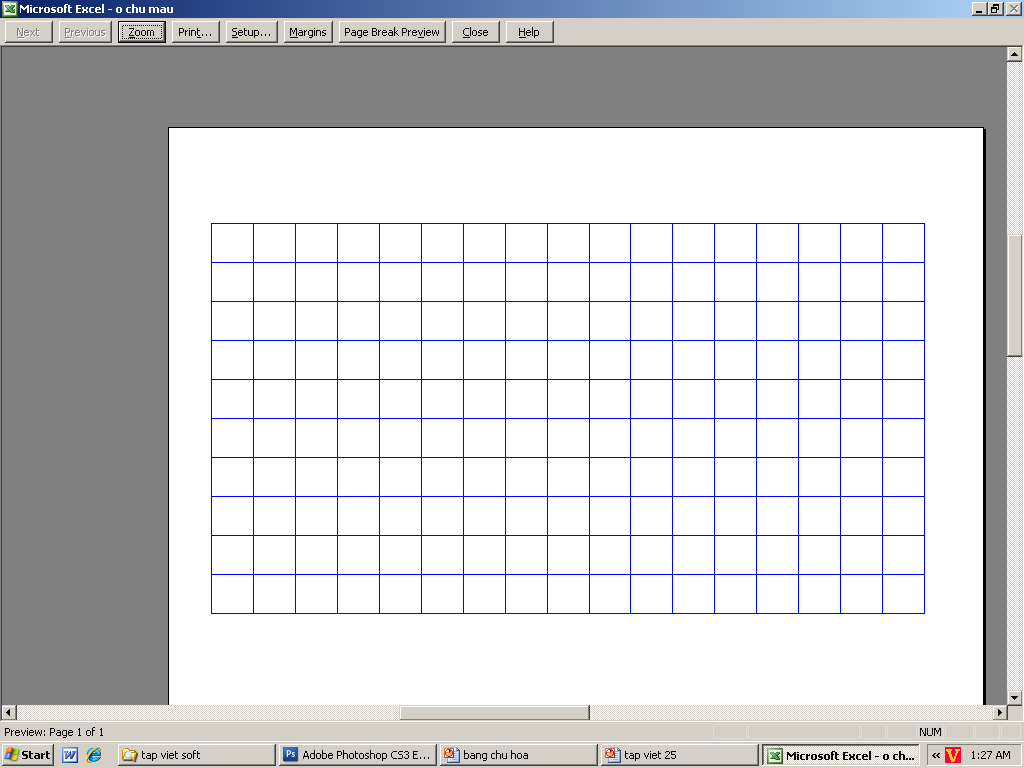 2
*Con chữ A  cỡ vừa cao mấy ô li ?
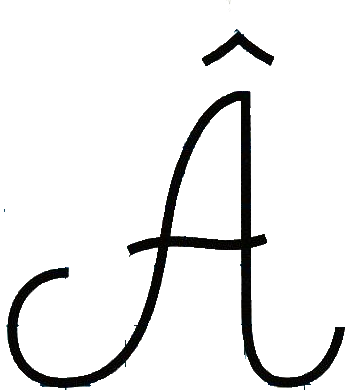 a) 4 ô li
b) 5 ô li
3
c) 6 ô li
1
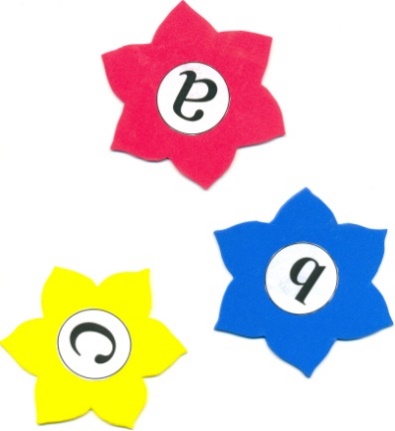 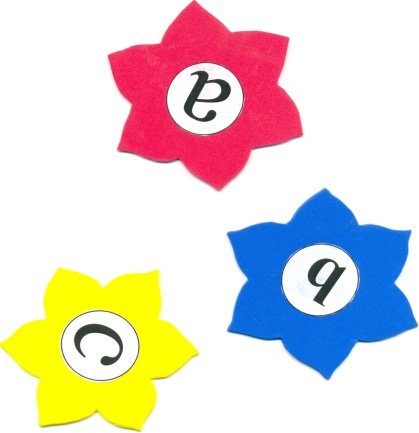 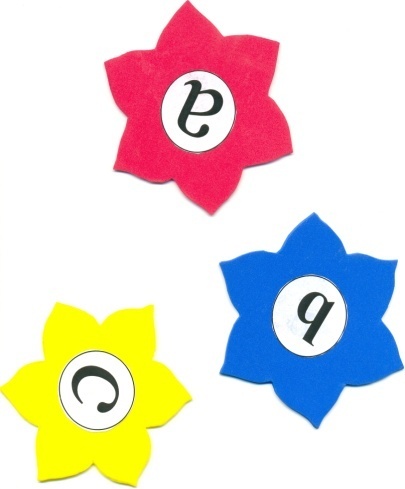 Chọn ý đúng nhất:
*Con chữ A  cỡ vừa cao mấy ô li ?
2
a) 2 ô li rưỡi
b) 4 ô li
3
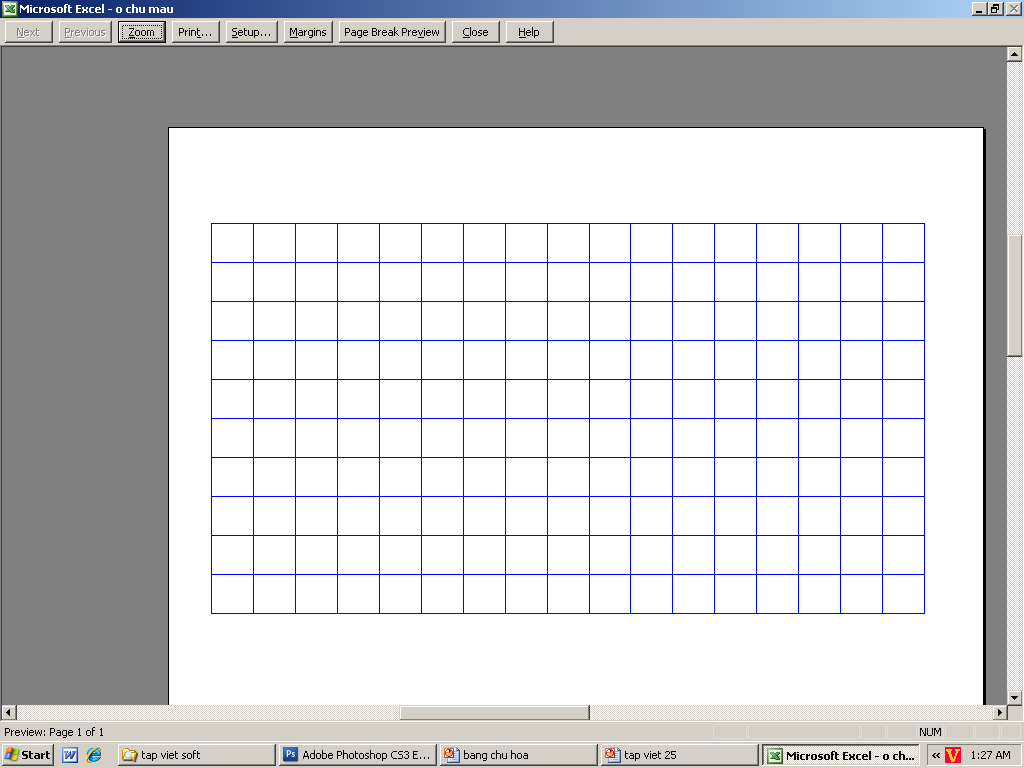 c) 6 ô li
1
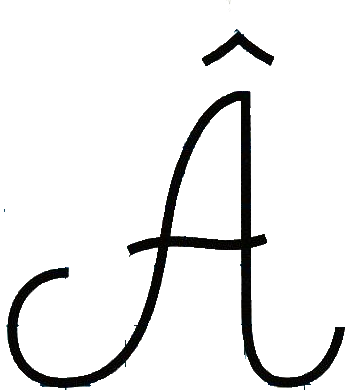 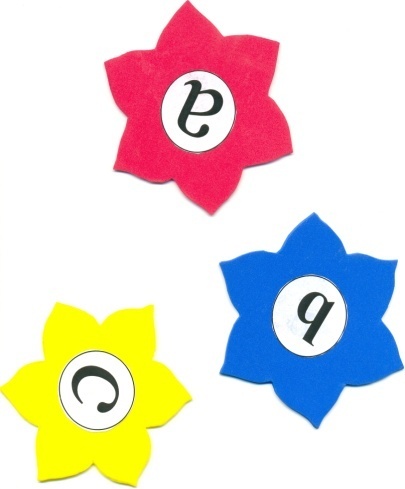 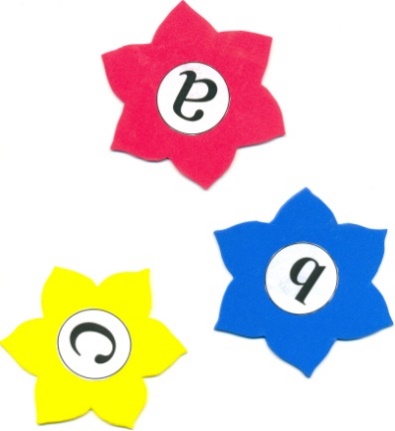 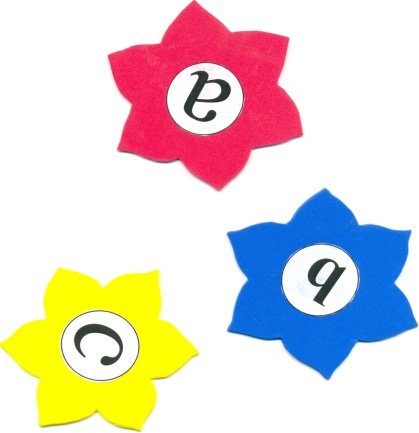 Chọn ý đúng nhất:
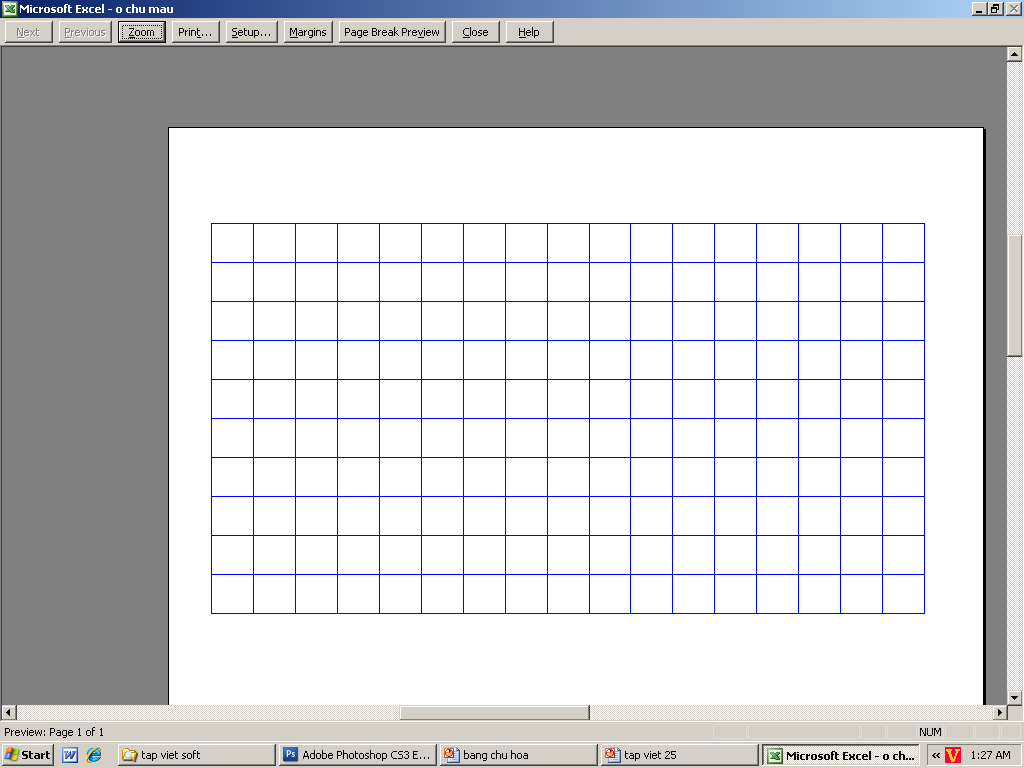 2
*Con chữ A gồm mấy nét?
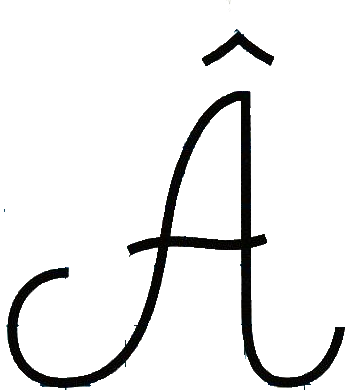 a) 3 nét
b) 4 nét
3
c)  5 nét
1
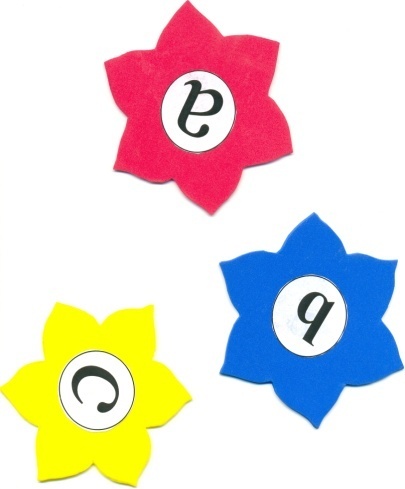 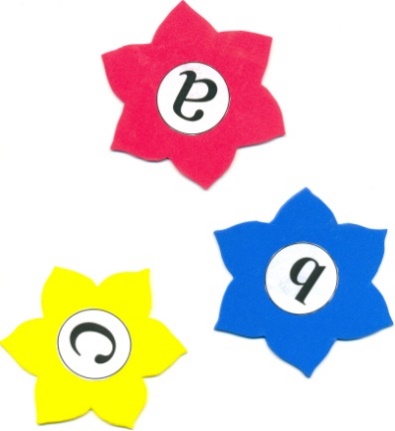 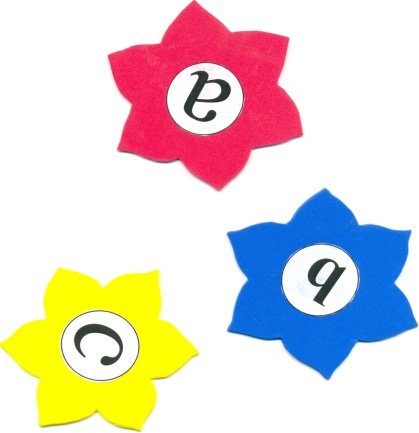 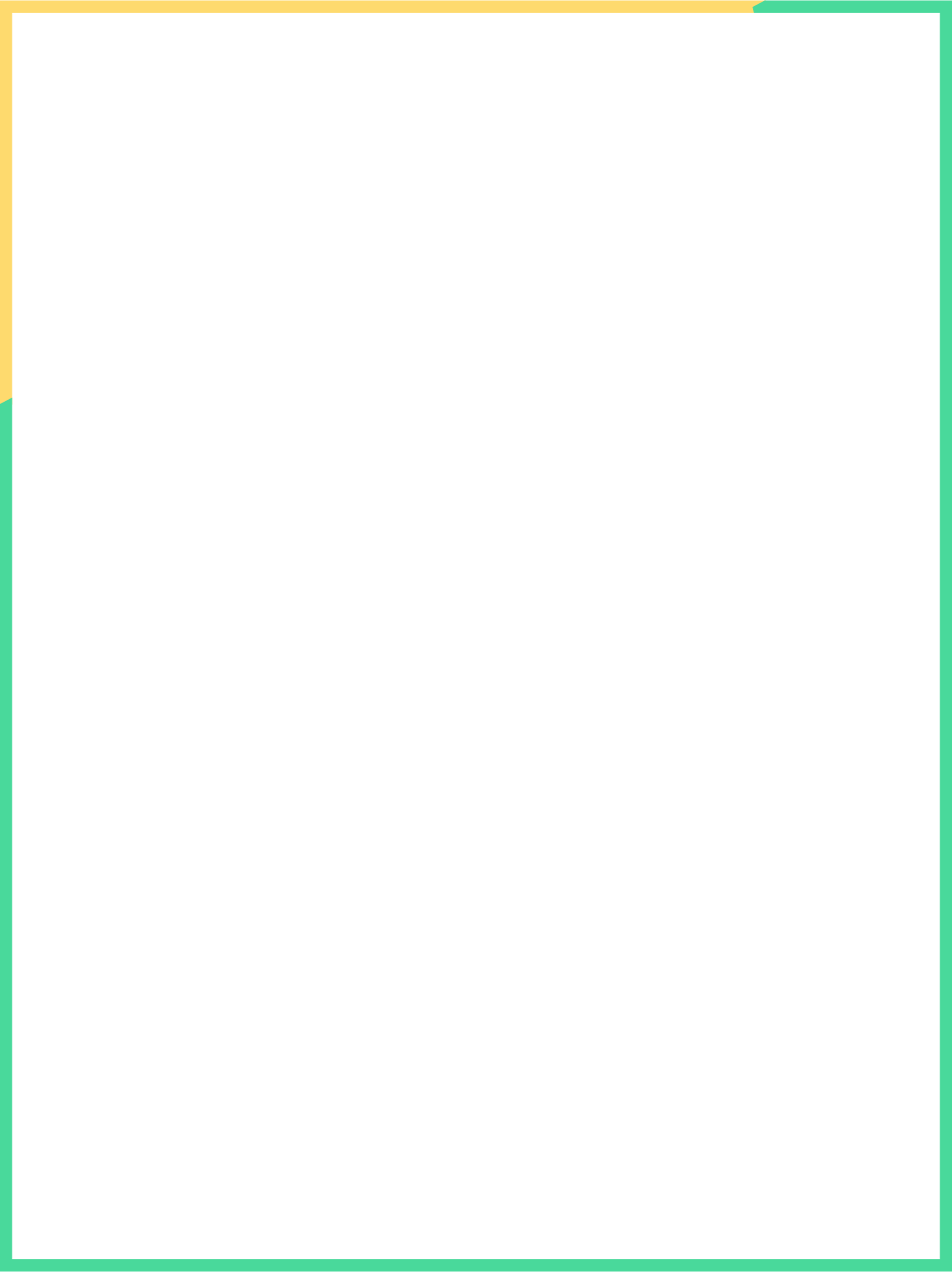 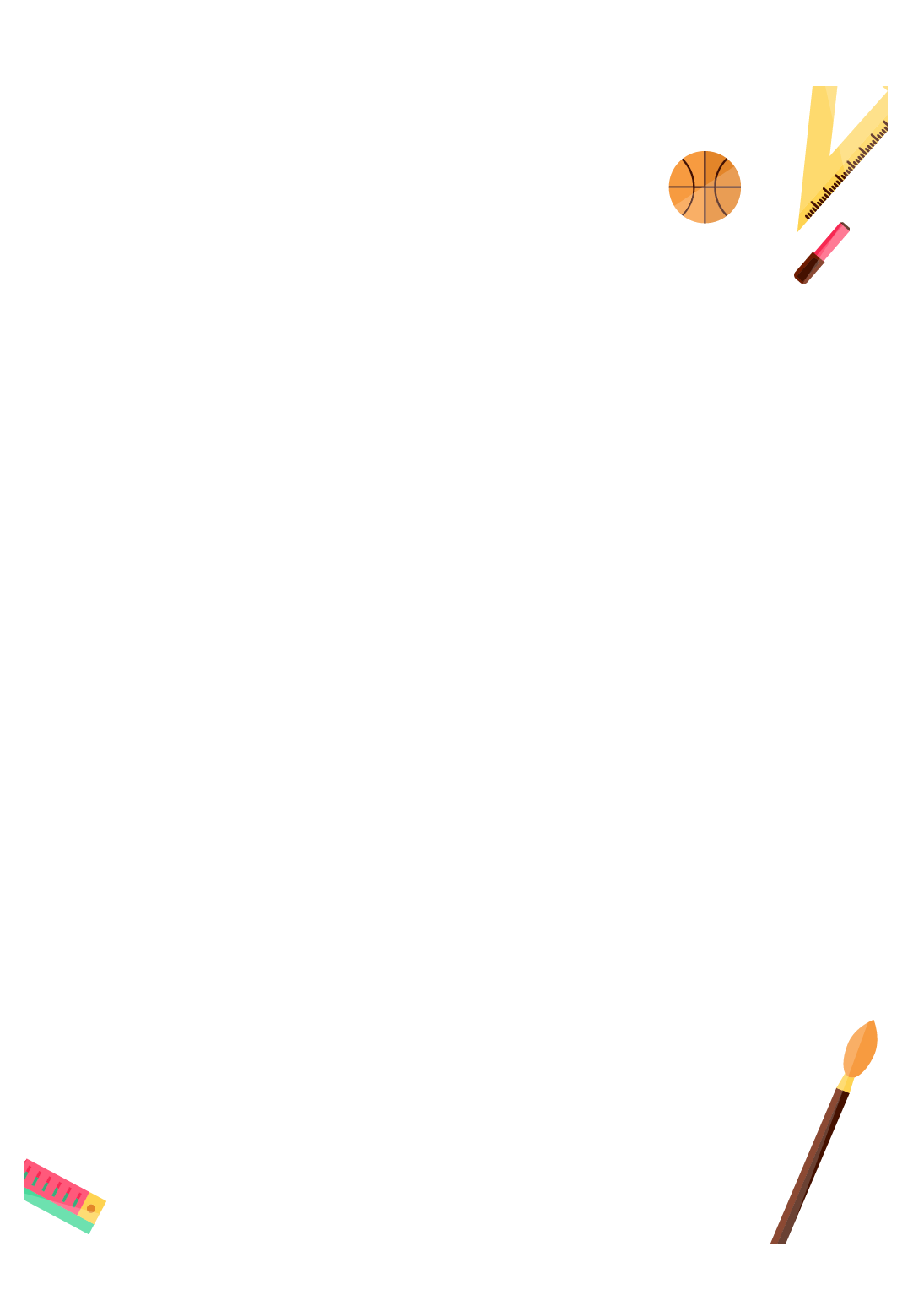 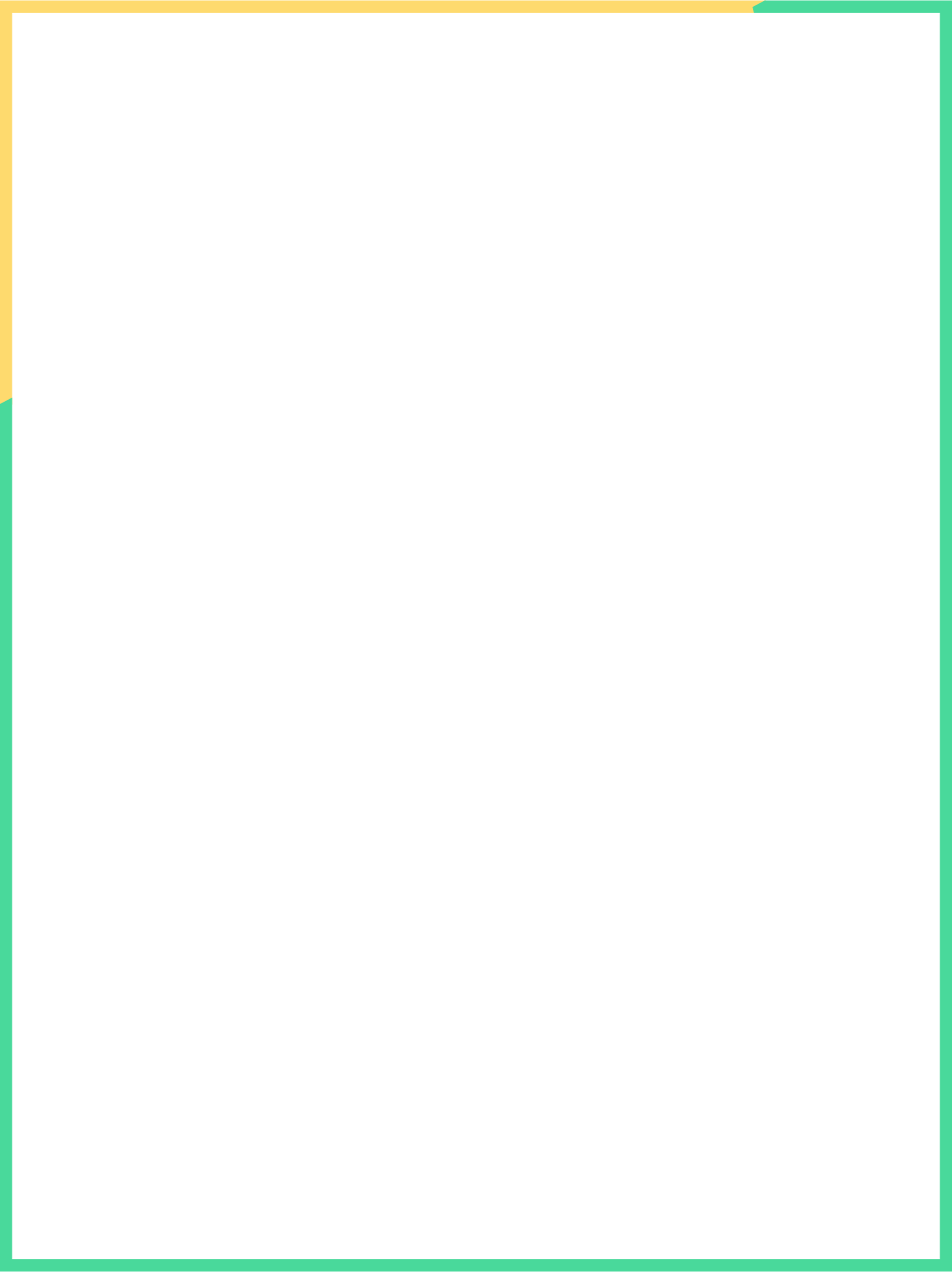 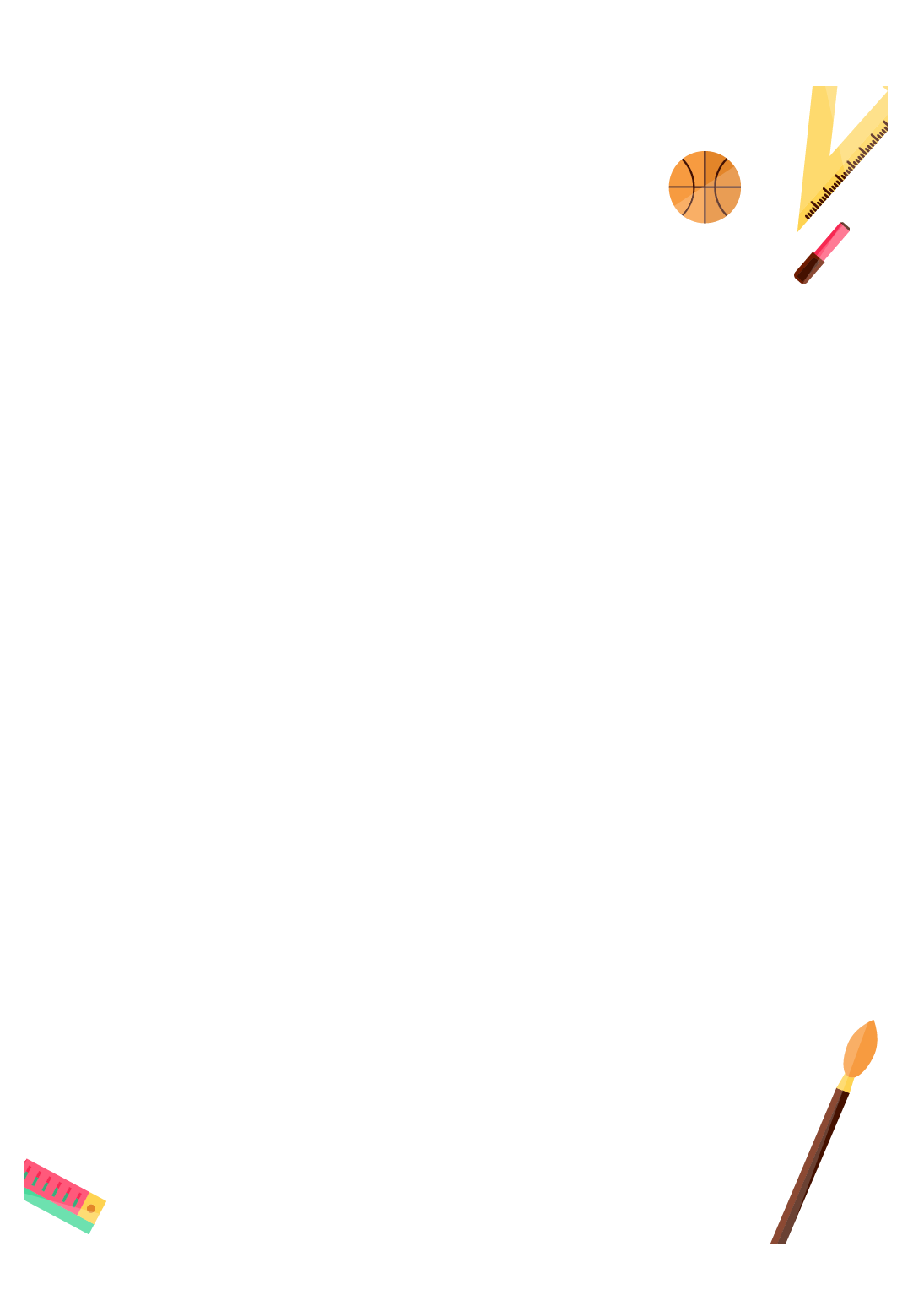 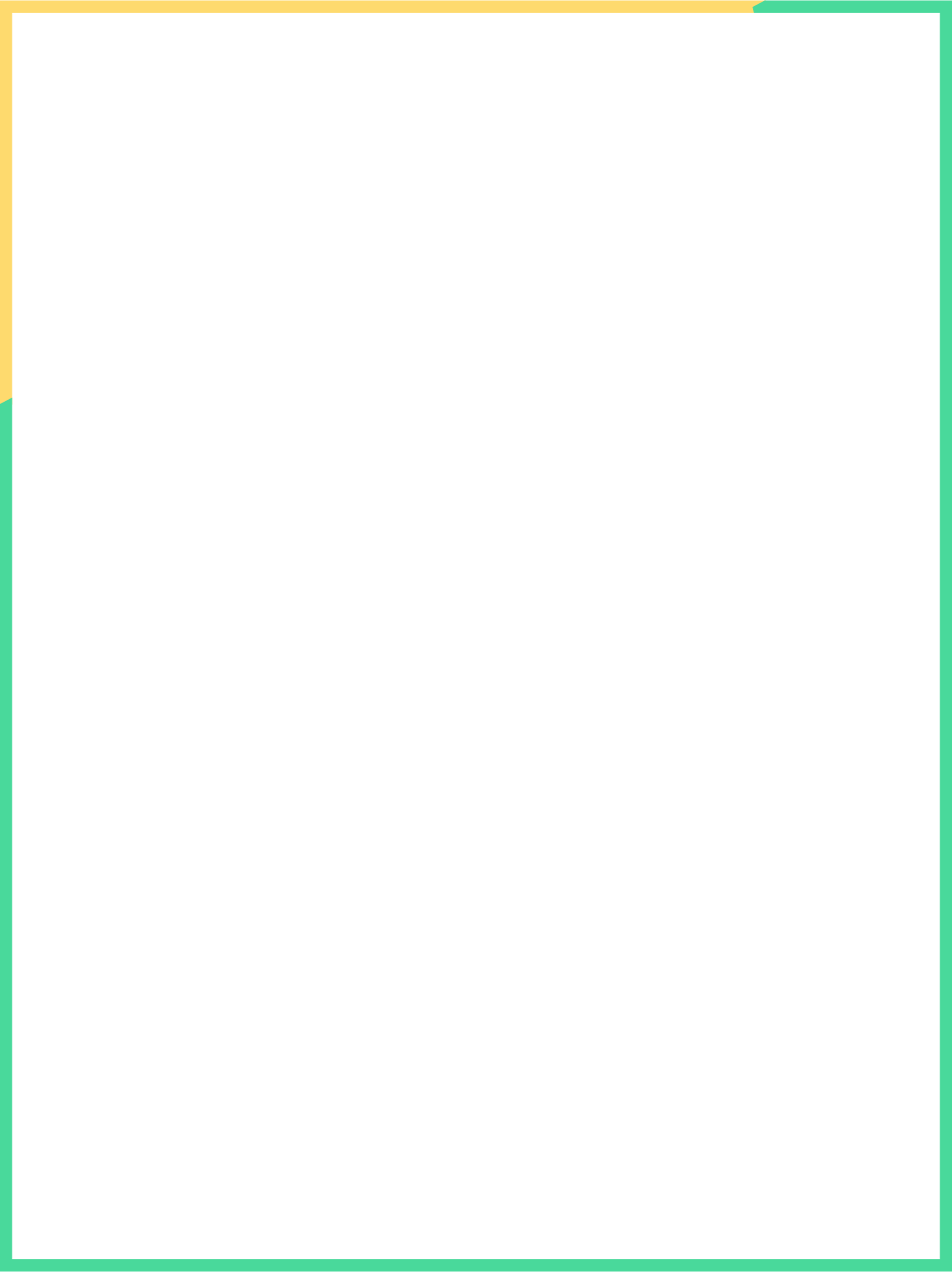 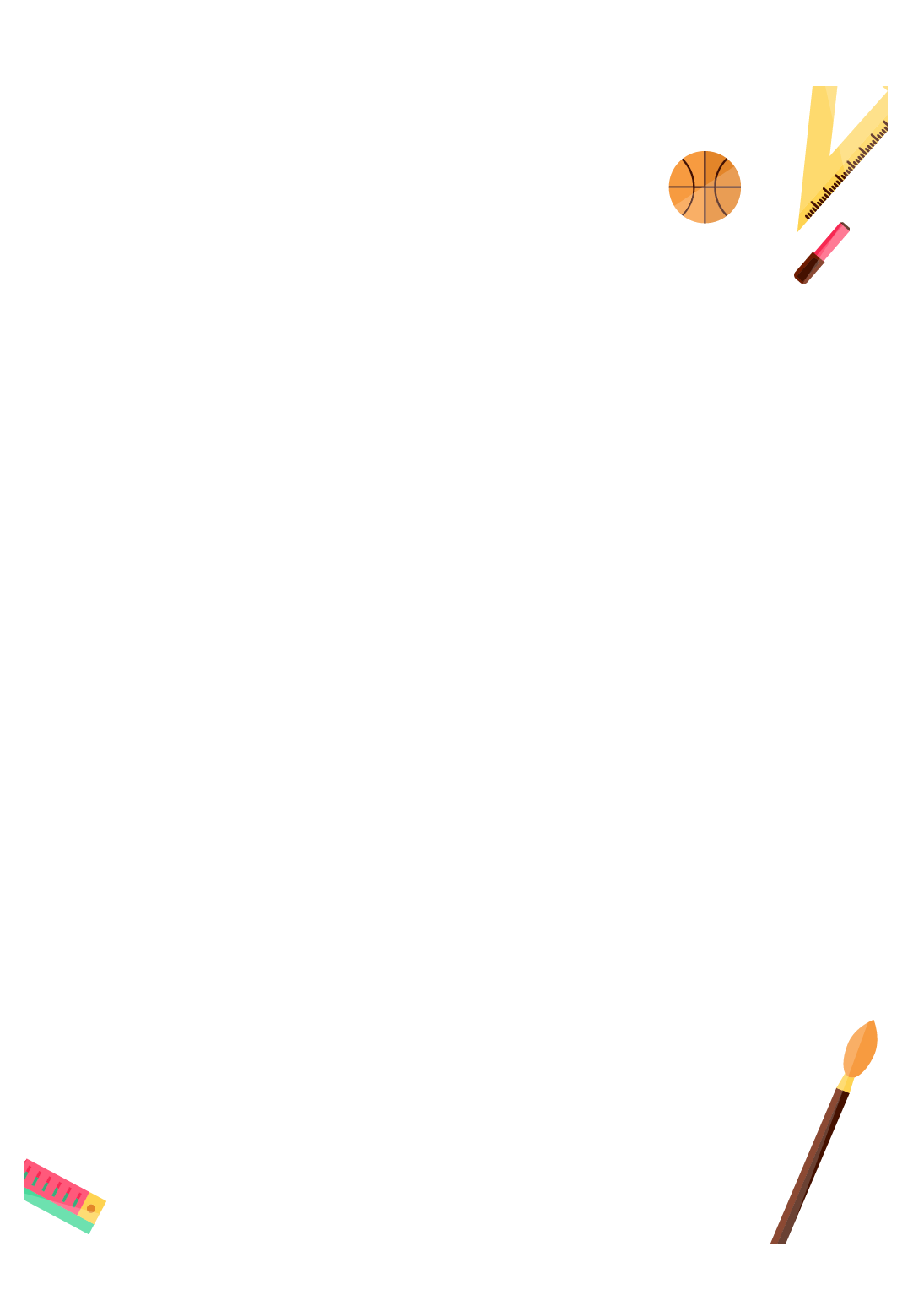 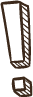 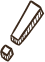 Viết bảng con
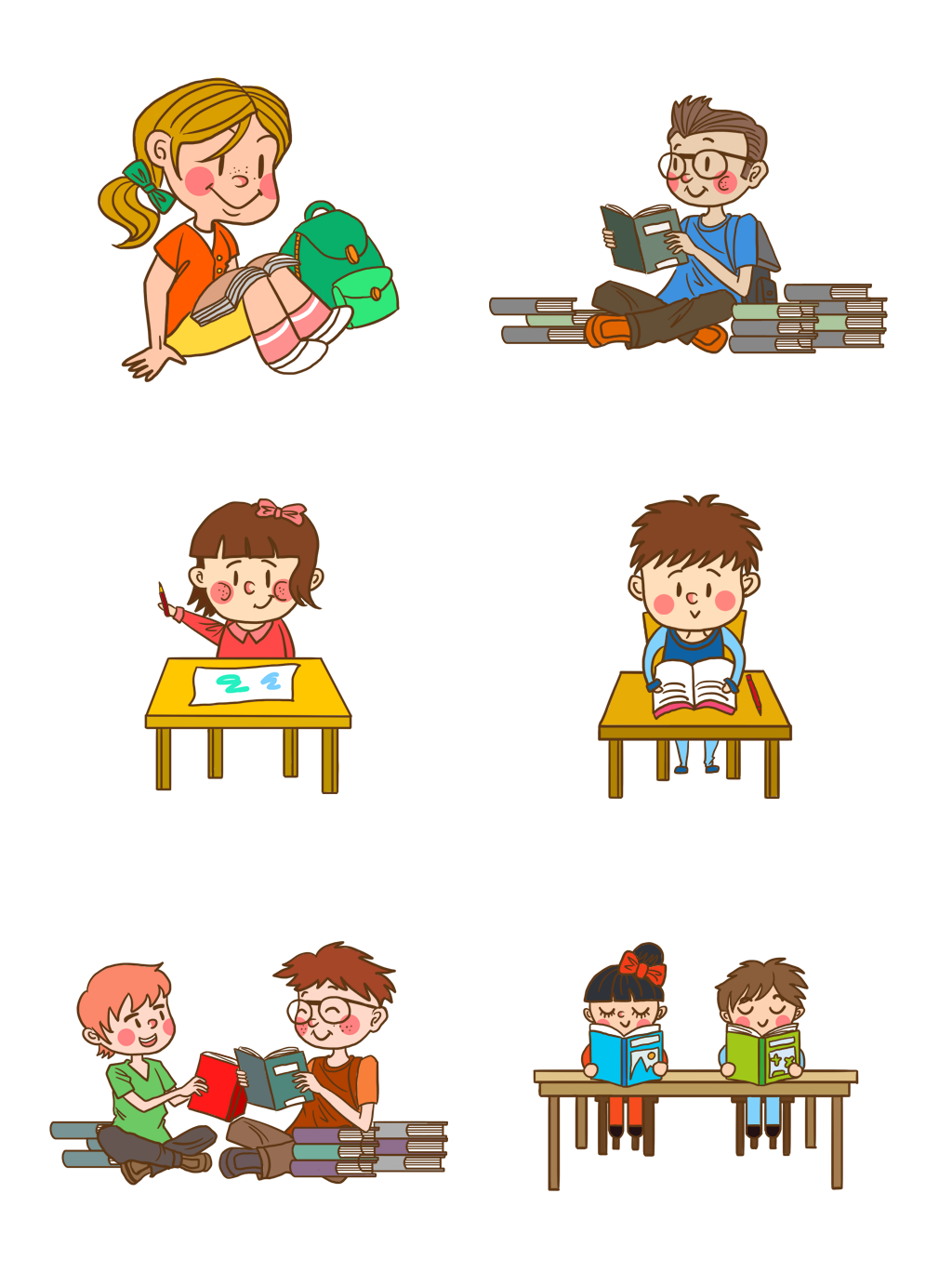 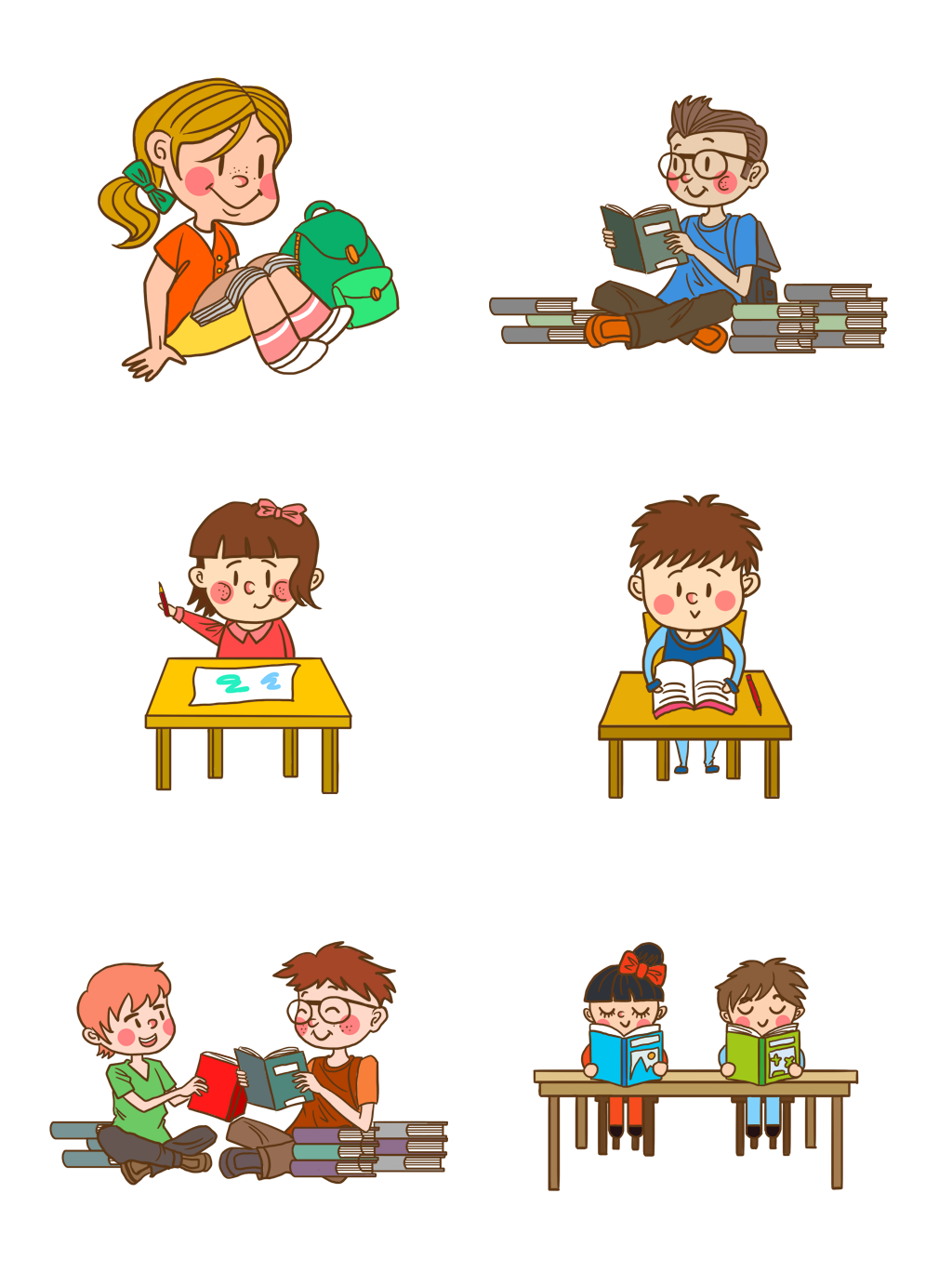 Viết từ ứng dụng
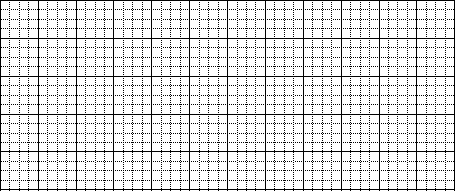 /
Ánh nắng tràn ngập sân trường.
- Những chữ cái nào cao 2,5 ô li?
- Chữ A, h, g
- Chữ t
- Những chữ cái nào cao 1,5 ô li?
- Chữ còn lại cao 1 ô li
- Những chữ còn lại cao mấy ô li?
- Chữ r, s cao hơn 1 ô li
- Còn chữ nào có độ cao khác không?
[Speaker Notes: Bài giảng thiết kế bởi: Nguyễn Thị Tuyết Nga – TH Mai Động – Hoàng Mai – HN.]
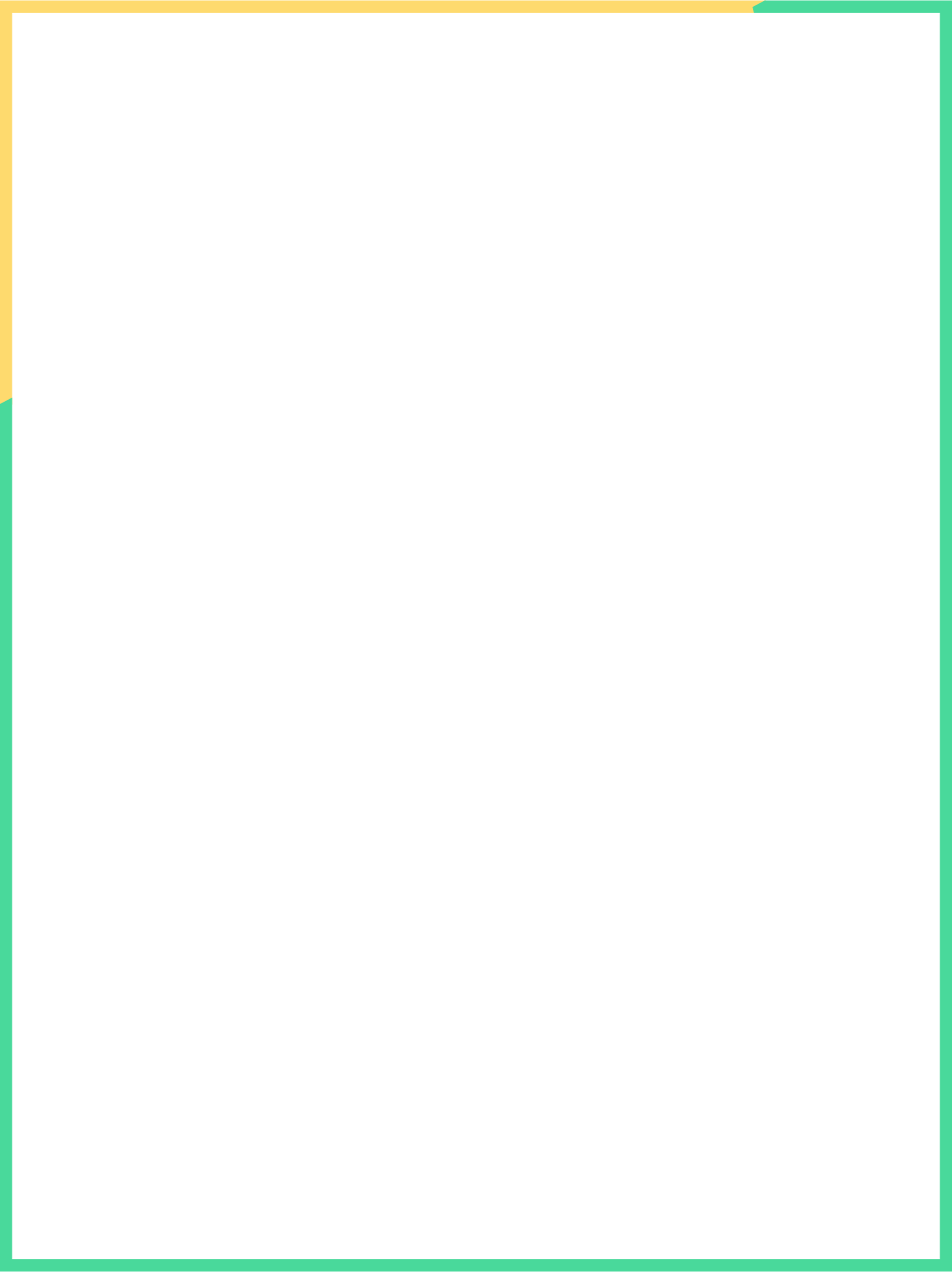 Tǟàn ngập: có ǟất nhiều, đến 
mức như bao phủ, che lấp hết cả bề mặt
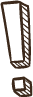 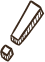 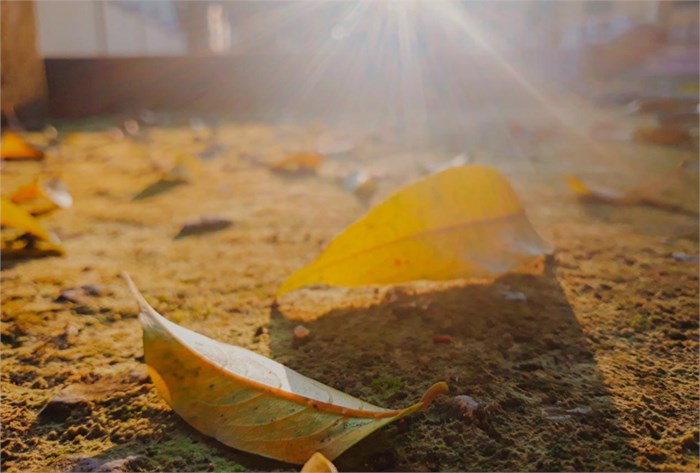 A
Ánh
A
Ánh
Ánh nắng tràn ngập sân trường
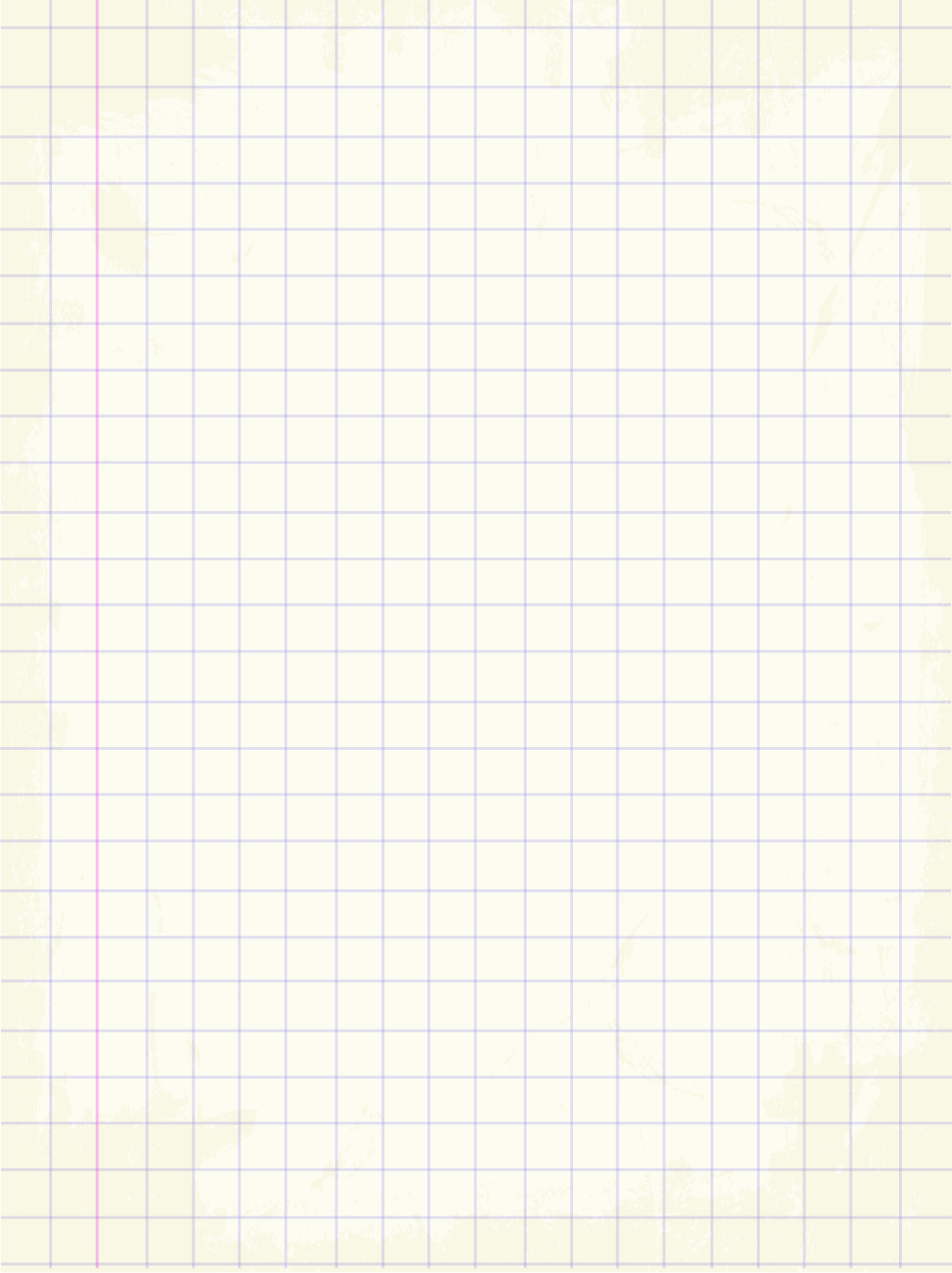 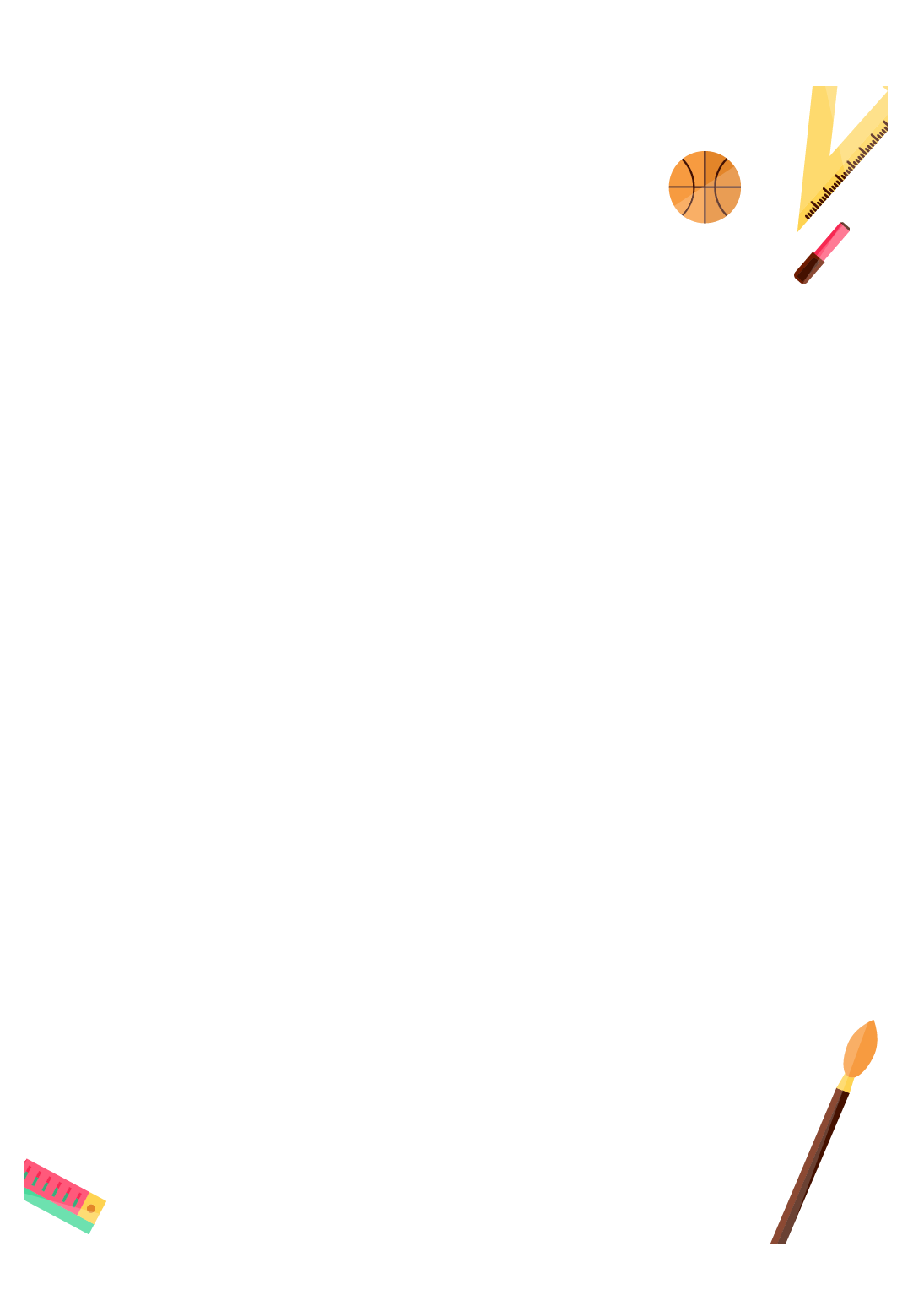 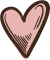 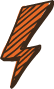 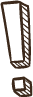 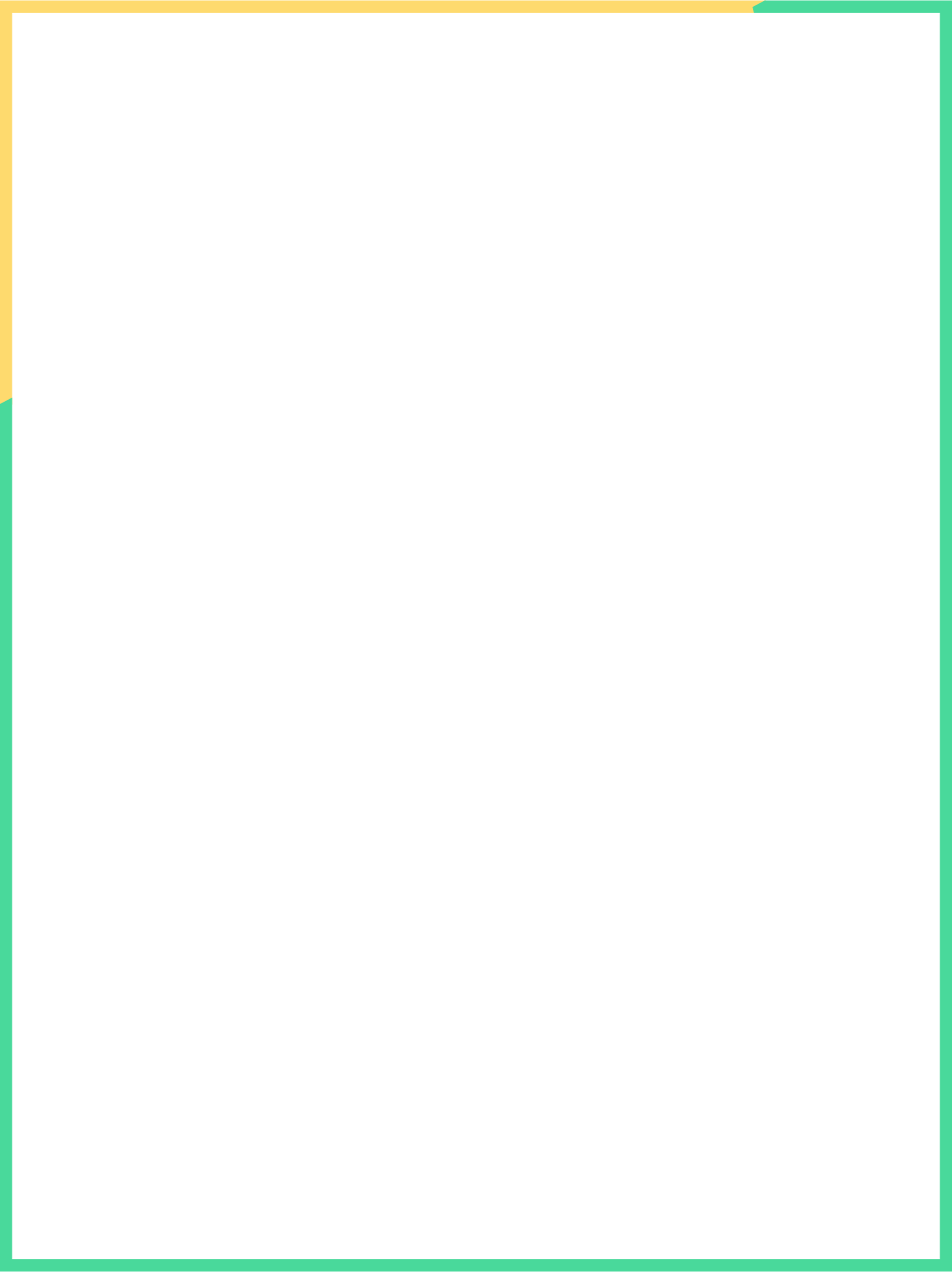 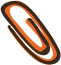 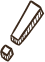 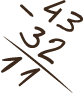 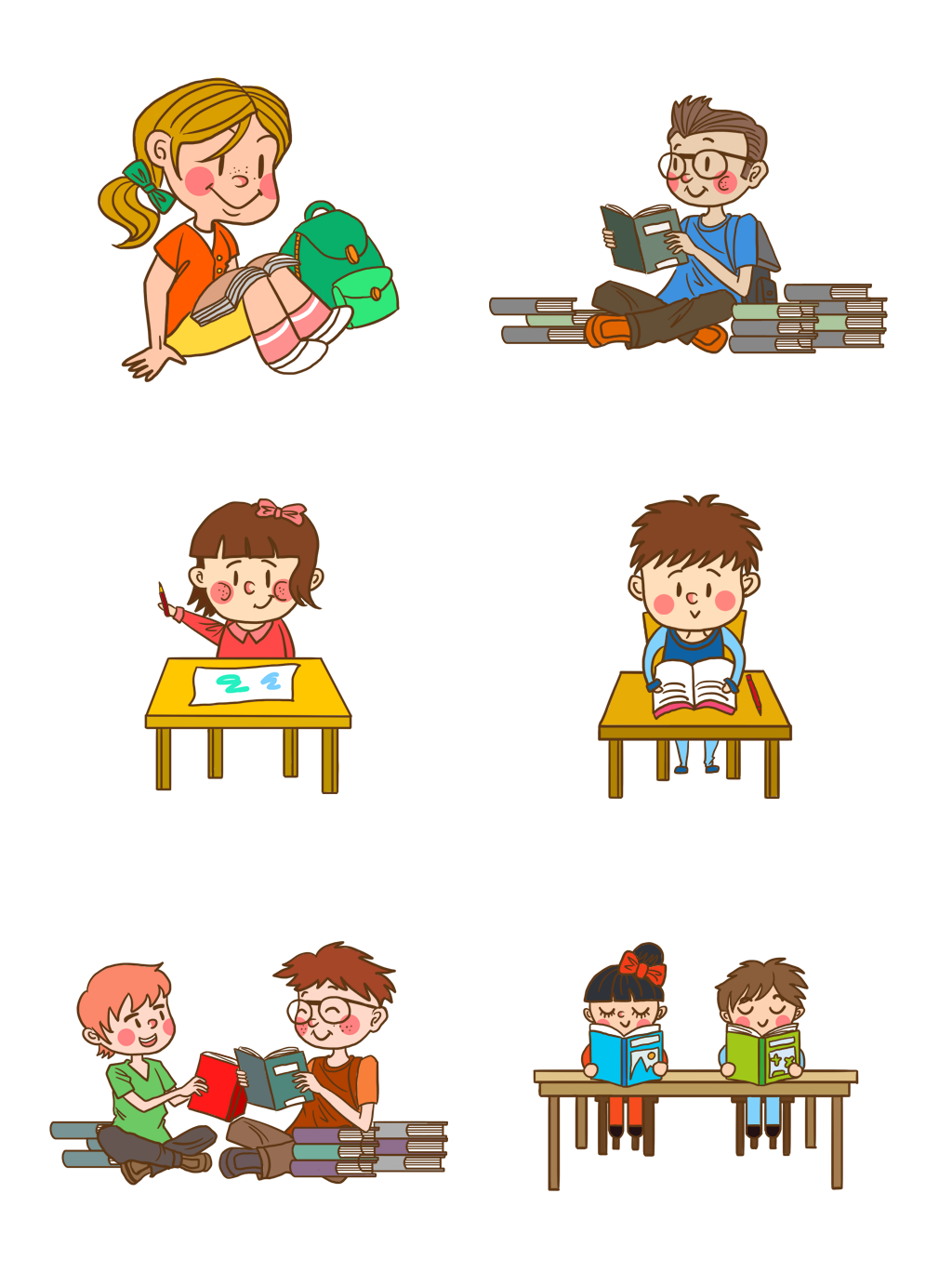 Thực hành
viết vở
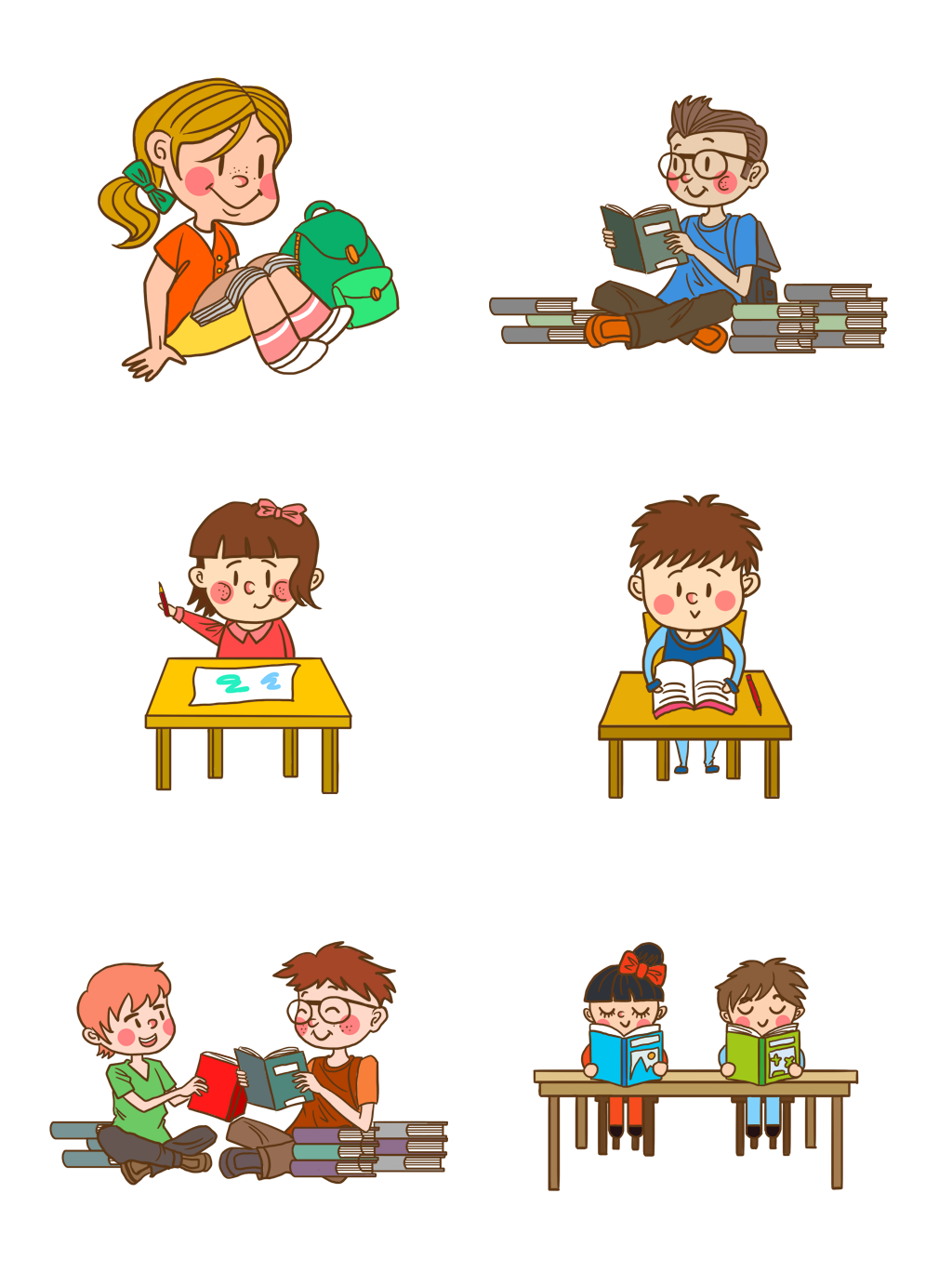 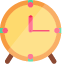 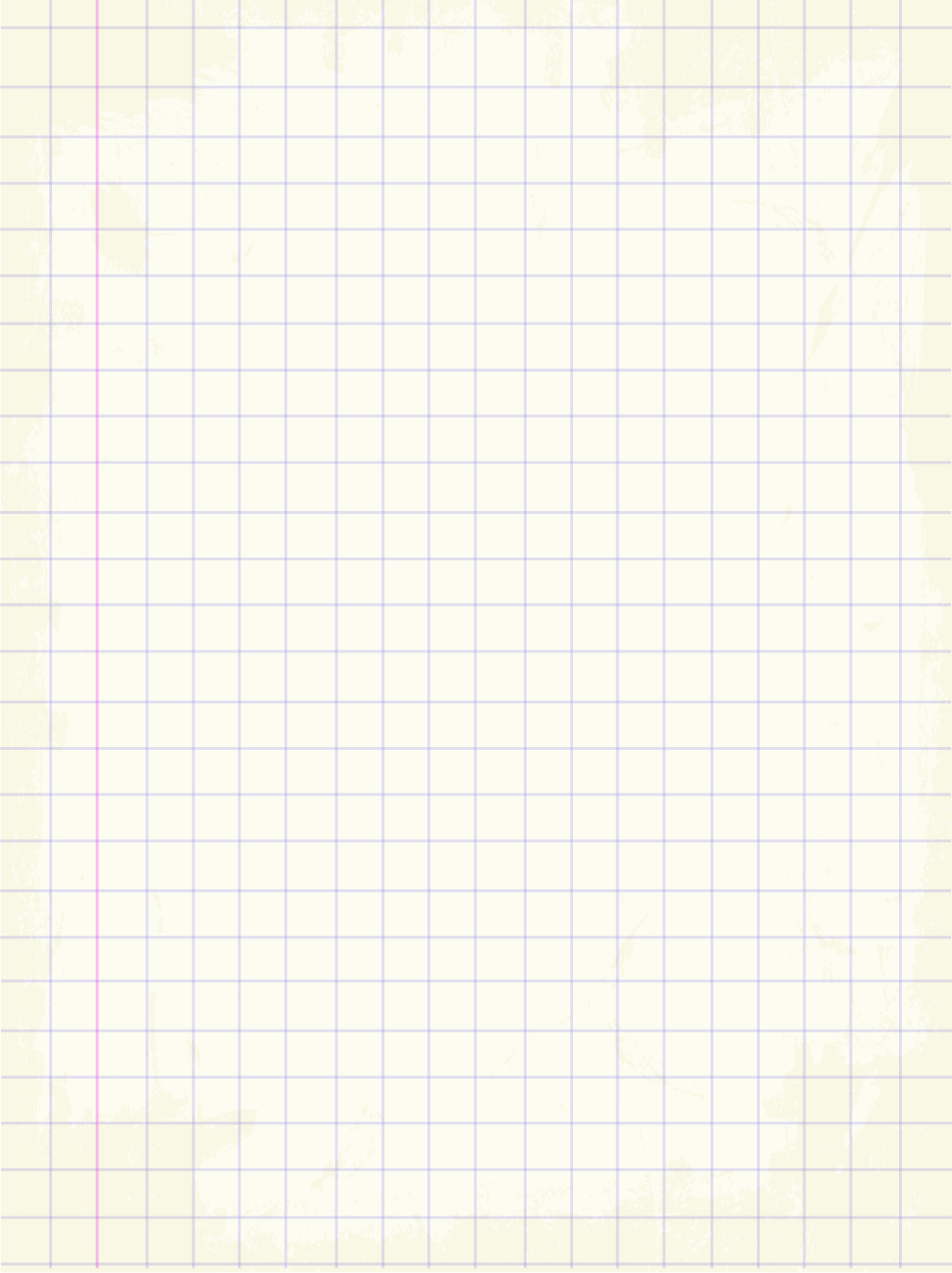 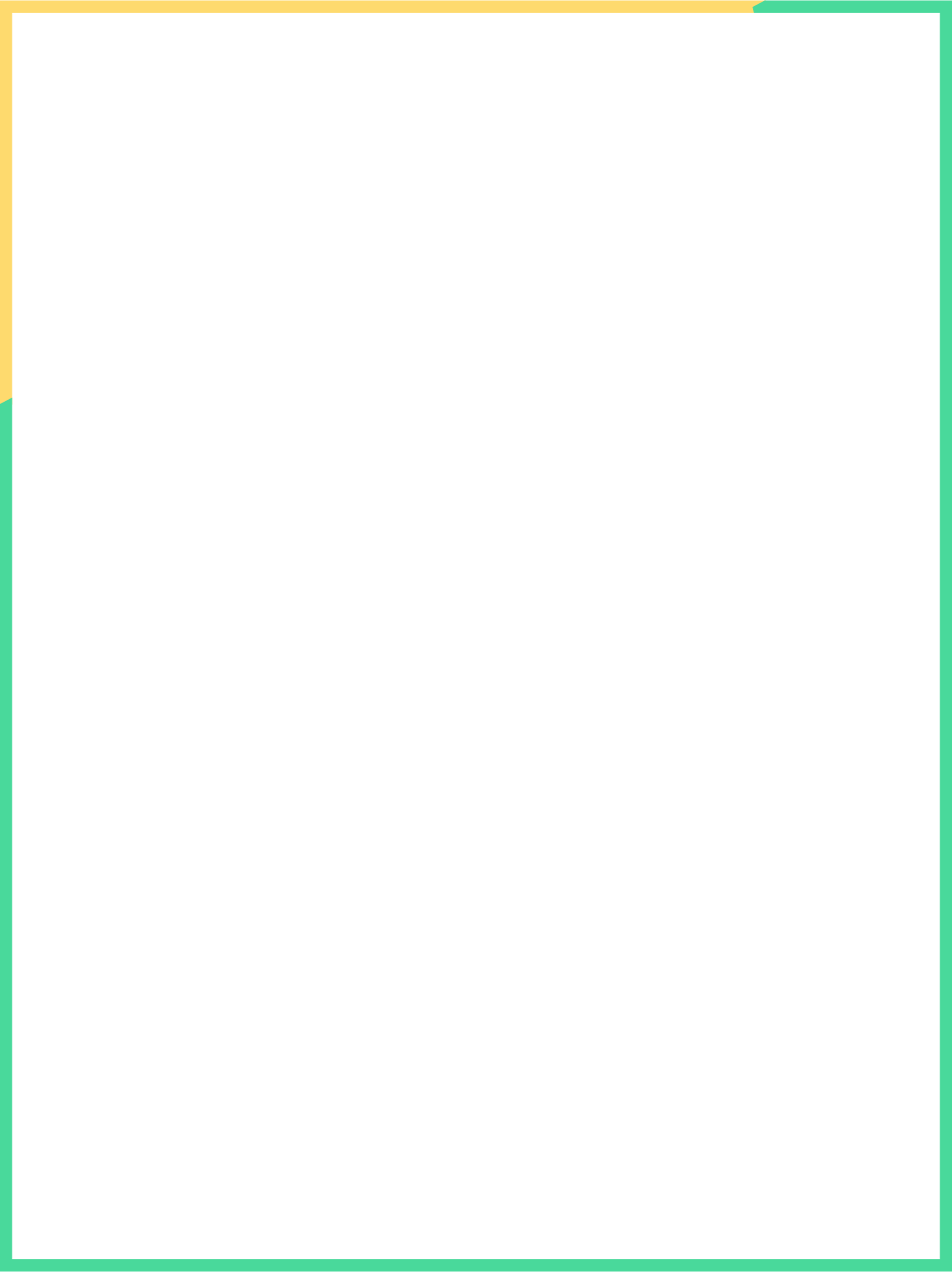 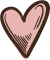 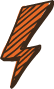 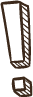 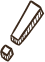 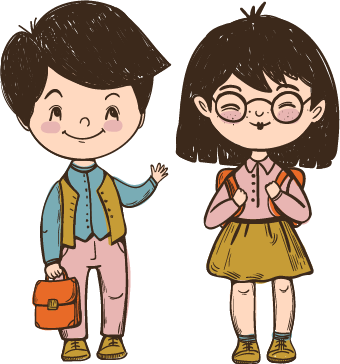 Củng cố, dặn dò
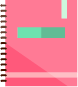 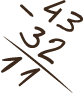 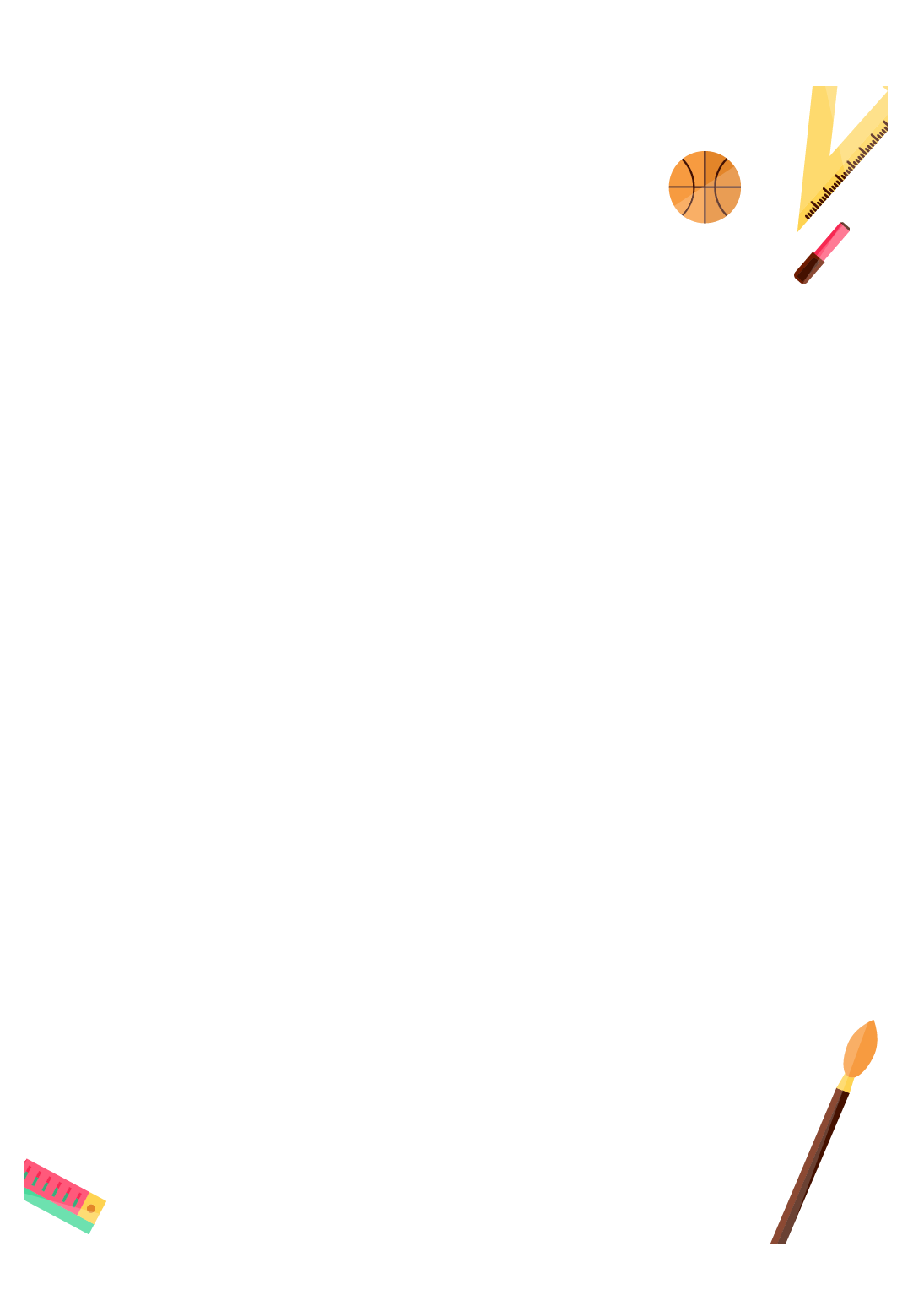 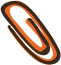 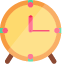